Erasmus+@ Unina
Progetti di mobilità
ERASMUS +
L'obiettivo generale del programma è sostenere attività educative e professionali e lo sviluppo personale delle persone nel campo dell'istruzione, della formazione, della gioventù e dello sport, in Europa e altrove, contribuendo in tal modo ad una crescita sostenibile, alla creazione di posti di lavoro di qualità ed alla coesione sociale per guidare l'innovazione e rafforzare l'identità europea e la cittadinanza attiva.
PRIORITA’  DI ERASMUS +
01
Inclusione e diversità
02
03
Trasformazione digitale
Ambiente e lotta al cambiamento climatico
04
Partecipazione alla vita democratica
Le azioni chiave di Erasmus+
AZIONE CHIAVE 1
AZIONE CHIAVE 3
SOSTEGNO ALLO SVILUPPO POLITICO E ALLA COOPERAZIONE
MOBILITÀ DEGLI INDIVIDUI
AZIONE CHIAVE 2
COOPERAZIONE TRA ORGANIZZAZIONI E ISTITUZIONI
AZIONI JEAN MONNET
Gli Stati membri dell'UE partecipano al programma Erasmus +. Inoltre, vi sono paesi terzi associati al programma (Programme Country):
Belgium, Bulgaria, Czech Republic, Denmark, Germany, Estonia, Ireland, Greece, Spain, France, Croatia, Italy, Cyprus, Latvia, Lithuania, Luxembourg, Hungary, Malta, Netherlands, Austria, Poland, Portugal, Romania, Slovenia, Slovakia, Finland, Sweden e Republic of North Macedonia, Serbia, Iceland, Liechtenstein, Norway, Turkey.
I seguenti paesi (Partner Country) possono prendere parte a determinate azioni del programma. I paesi sono raggruppati in base agli strumenti finanziari dell'UE.
Western Balkans Region 1
Albania; Bosnia and Herzegovina; Kosovo; Montenegro
Eastern Partnership Countries  Region 2
Armenia; Azerbaijan; Belarus; Georgia; Moldova; Ukraine
South-Mediterranean Countries Region 3
Algeria; Egypt; Israel; Jordan; Lebanon; Libya; Morocco; Palestine  Syria; Tunisia
Russian Federation Region 4
Russia 
Region 5
Andorra, Monaco, San Marino, Vatican City State
I seguenti paesi (Partner Country) possono prendere parte a determinate azioni del programma.
Asia Region 6
Afghanistan, Bangladesh, Bhutan, Cambodia, China, DPR Korea, India, Indonesia, Laos, Malaysia, Maldives, Mongolia, Myanmar, Nepal, Pakistan, Philippines, Sri Lanka, Thailand and Vietnam
Central Asia Region 7
Kazakhstan, Kyrgyzstan, Tajikistan, Turkmenistan, Uzbekistan
Latin America Region 8
Argentina, Bolivia, Brazil, Colombia, Costa Rica, Cuba, Ecuador, El Salvador, Guatemala, Honduras, Mexico, Nicaragua, Panama, Paraguay, Peru, Venezuela
Region 9
Iran, Iraq, Yemen
Region 10
South Africa
I seguenti paesi (Partner Country) possono prendere parte a determinate azioni del programma.
ACP Region 11
Angola, Antigua and Barbuda, Bahamas, Barbados, Belize, Benin, Botswana, Burkina Faso, Burundi, Cameroon, Cape Verde, Central African Republic, Chad, Comoros, Congo, Congo  - Democratic Republic of the, Cook Islands, Djibouti, Dominica, Dominican Republic, Equatorial Guinea, Eritrea, Ethiopia, Fiji, Gabon, Gambia, Ghana,Grenada, Guinea, Guinea-Bissau, Guyana, Haiti, Republic of Côte d'Ivoire, Jamaica, Kenya, Kiribati, Lesotho, Liberia, Madagascar, Malawi, Mali, Marshall Islands, Mauritania, Mauritius, Micronesia- Federated States of, Mozambique, Namibia, Nauru, Niger, Nigeria, Niue, Palau, Papua New Guinea, Rwanda, Saint Kitts And Nevis, Saint Lucia, Saint Vincent And The Grenadines, Samoa, Sao Tome and Principe, Senegal, Seychelles, Sierra Leone, Solomon Islands, Somalia, South Sudan, Sudan, Suriname, Eswatini, Timor Leste - Democratic Republic of, Tanzania, Togo, Tonga, Trinidad and Tobago, Tuvalu, Uganda, Vanuatu, Zambia, Zimbabwe.
I seguenti paesi (Partner Country) possono prendere parte a determinate azioni del programma.
Industrialised: Gulf Cooperation Countries Region 12
Bahrain, Kuwait, Oman, Qatar, Saudi Arabia, United Arab Emirates.
Other Industrialised countries Region 13
Australia, Brunei, Canada, Chile, Hong Kong, Japan, (Republic of) Korea, Macao, New Zealand,Singapore, Taiwan, United States of America, Uruguay.
Region 14
Faroe Islands, Switzerland, United Kingdom.
KA1: MOBILITA’ PER STUDENTI E STAFF DELL'ISTRUZIONE SUPERIORE (KA131)
Erasmus+ rappresenta uno strumento eccezionale per allargare i propri orizzonti, approfondire la conoscenza e lo studio di una lingua straniera, scoprire altre culture.
Per conseguire tali obiettivi l’Azione Chiave 1 sostiene le seguenti attività:
Mobilità del personale docente e non docente
Mobilità degli studenti
Programmi intensivi misti (“blended intensive programmes”)
Mobilità dei neolaureati
PROGETTI DI MOBILITA’ PER GLI STUDENTI E LO STAFF DEL SETTORE DI ISTRUZIONE SUPERIORE
Gli istituti di istruzione superiore (HEIs) possono realizzare una
o più delle seguenti attività:

Mobilità studentesca per studio
Mobilità studentesca per tirocini
Mobilità del personale per l'insegnamento
Mobilità del personale per la formazione
Programmi intensivi misti

Queste attività di mobilità possono svolgersi tra i Paesi aderenti al Programma o da un Paese aderente al Programma verso qualsiasi Paese partner nel mondo
Mobilità degli studenti a fini di studio
Partecipanti eleggibili: Gli studenti iscritti ad un Istituto di istruzione superiore inclusi dottorato e scuole di specializzazione.

Dove: Istituti di istruzione superiore (HEIs) titolari di ECHE per i Paesi partecipanti al programma. Istituti di istruzione superiore riconosciuti dalle autorità competenti per i Paesi partner.

Durata: da 2 mesi (o un semestre o trimestre accademico) a 12 mesi

Può essere incluso un periodo di tirocinio complementare
Mobilità degli studenti per i tirocini
Partecipanti eleggibili: gli studenti iscritti ad un Istituto di istruzione superiore incluso dottorato e scuole di specializzazione. Neolaureati e neodiplomati (post-doc) dell’Istituto  selezionati durante l'ultimo anno di studio  e che completino il tirocinio all'estero entro un anno dall'ottenimento del titolo di studio.

Dove: qualsiasi organizzazione, pubblica o privata, di un Paese partner o che aderisce al Programma, che sia attiva nel mercato del lavoro o nei settori dell'istruzione, della formazione, della gioventù, della ricerca e innovazione. Un'organizzazione senza scopo di lucro, un'associazione, una ONG.
Mobilità degli studenti per i tirocini
Un organismo per l’orientamento professionale, la consulenza professionale e i servizi di informazione. Un Istituto di istruzione superiore di un Paese aderente al Programma, titolare di ECHE, o un Istituto di istruzione superiore di un Paese partner, riconosciuto dalle autorità competenti. Sono escluse Istituzioni dell'UE e altri organi dell'UE, comprese le organizzazioni di agenzie specializzate che gestiscono programmi dell’UE.

Durata: da 2 mesi a 12 mesi
Mobilità per studio e/otirocinio per dottorandi
Partecipanti eleggibili: iscritti ad un Istituto di istruzione superiore per il livello 8 EQF (master universitario di II livello, dottorato, scuole di specializzazione etc.) Neodiplomati (post-doc) per attività di tirocinio.

Dove: come previsto per le mobilità di studio e tirocinio.

Durata: da 5 a 30 giorni o da 2 a 12 mesi (una mobilità per studio può comprendere un periodo di tirocinio complementare, se previsto).
Mobilità mista (blended)
Qualsiasi periodo di studio o tirocinio all'estero di qualsiasi durata, compresa la mobilità per dottorato, può essere svolto in modalità mista, ossia combinando un periodo di mobilità fisica con una componente virtuale.
Programmi intensivi misti
L’Azione chiave 1 sostiene inoltre programmi intensivi misti 
(Blended Intensive Programmes) che utilizzano metodi innovativi di apprendimento e insegnamento, consentendo a gruppi di Istituti di istruzione superiore di sviluppare programmi di studio e attività di mobilità combinati congiuntamente per studenti, personale docente e staff amministrativo appartenenti a diversi Paesi.
Un programma intensivo misto (BIP) deve essere progettato e realizzato da almeno 3 istituti di istruzione superiore (HEIs) titolari di ECHE provenienti da almeno 3 Paesi del Programma. Inoltre, può partecipare qualsiasi altro HEI o organizzazione che abbia sede in un Paese aderente al Programma.
Programmi intensivi misti
La mobilità fisica va da 5 a 30 giorni. Per la componente virtuale non è fissata una durata minima, tuttavia la mobilità combinata fisica e virtuale deve assegnare un minimo di 3 crediti ECTS agli studenti.

Partecipanti eleggibili. Discenti: gli studenti iscritti ad un Istituto di istruzione superiore incluso dottorato e scuole di specializzazione, personale che lavora presso un HEI di un Paese aderente al Programma. Personale docente e formativo coinvolto nel Programma: personale impiegato presso un HEI di un Paese aderente al Programma. Personale di un’impresa invitato per una docenza presso un HEI di un Paese aderente al Programma.
Programmi intensivi misti
I programmi intensivi misti devono assegnare almeno 3 crediti ECTS agli studenti.

Il numero minimo di partecipanti a un programma intensivo misto è 15.
Mobilità del personale per insegnamento
Partecipanti eleggibili: Personale impiegato in un Istituto di Istruzione Superiore di un paese aderente al programma.

Dove: Istituti di istruzione superiore (HEIs) titolari di ECHE per i Paesi partecipanti al programma. Istituti di istruzione superiore riconosciuti dalle autorità competenti per i Paesi partner.

Durata: Minimo 2 giorni (5 per i Paesi partner) massimo 2 mesi, escluso il viaggio.
Mobilità del personale per insegnamento
L’attività di insegnamento deve comprendere almeno 8 ore di insegnamento alla settimana (o per ogni soggiorno più breve). Se la mobilità dura più di una settimana, il numero minimo di ore d’insegnamento a settimana (o per periodo di permanenza più breve) deve essere ridotto a 4 ore. Se la mobilità è combinata con un periodo di formazione, il numero minimo di ore d’insegnamento deve essere ridotto a 4.
La mobilità per docenza può svolgersi in più di un’organizzazione ospitante nello stesso paese, ed essere considerata come un unico periodo d’insegnamento rispettando la durata minima di permanenza.
Mobilità del personale provenienteda impresa per insegnamento
Partecipanti eleggibili: personale impiegato presso qualsiasi organizzazione pubblica o privata di un paese aderente al programma attiva nel mercato del lavoro o in settori quali l’istruzione, la formazione e la gioventù (inclusi gli impiegati dottorandi) che sia stata invitato ad insegnare presso un Istituto di istruzione superiore.
 
Durata: Minimo 1 giorno massimo 2 mesi, escluso il viaggio.

Non è previsto un numero minimo  di ore di insegnamento.
Mobilità del personale per formazione
Partecipanti eleggibili: Personale impiegato in un Istituto di Istruzione Superiore di un paese aderente al programma.

Dove: Istituti di istruzione superiore (HEIs) titolari di ECHE per i Paesi partecipanti al programma. Istituti di istruzione superiore riconosciuti dalle autorità competenti per i Paesi partner. Qualsiasi organizzazione, pubblica o privata, di Paese partner o che aderisce al Programma, che sia attiva nel mercato del lavoro o nei settori dell'istruzione, della formazione, della gioventù, della ricerca e innovazione.
Mobilità del personale per formazione
Durata: Minimo 2 giorni (5 per i Paesi partner) massimo 2 mesi, escluso il viaggio.

La mobilità per formazione può svolgersi in più di un’organizzazione ospitante nello stesso paese, ed essere considerata come un unico periodo di formazione rispettando la durata minima di permanenza.
GREEN TRAVEL
Green travel è definito un viaggio che utilizza mezzi di trasporto a basse emissioni per la parte principale del percorso, come autobus, treno o car pooling. Studenti e neolaureati che non usufruiscono del supporto per il viaggio possono optare per il green travel. In questo caso, riceveranno un contributo singolo di 50 EUR come importo aggiuntivo per il supporto individuale e fino a 4 giorni di supporto individuale aggiuntivo per coprire i giorni di viaggio se del caso.
Siti utili da consultare
EACEA (europa.eu)

http://www.erasmusplus.it

Programme guide | Erasmus+ (europa.eu)
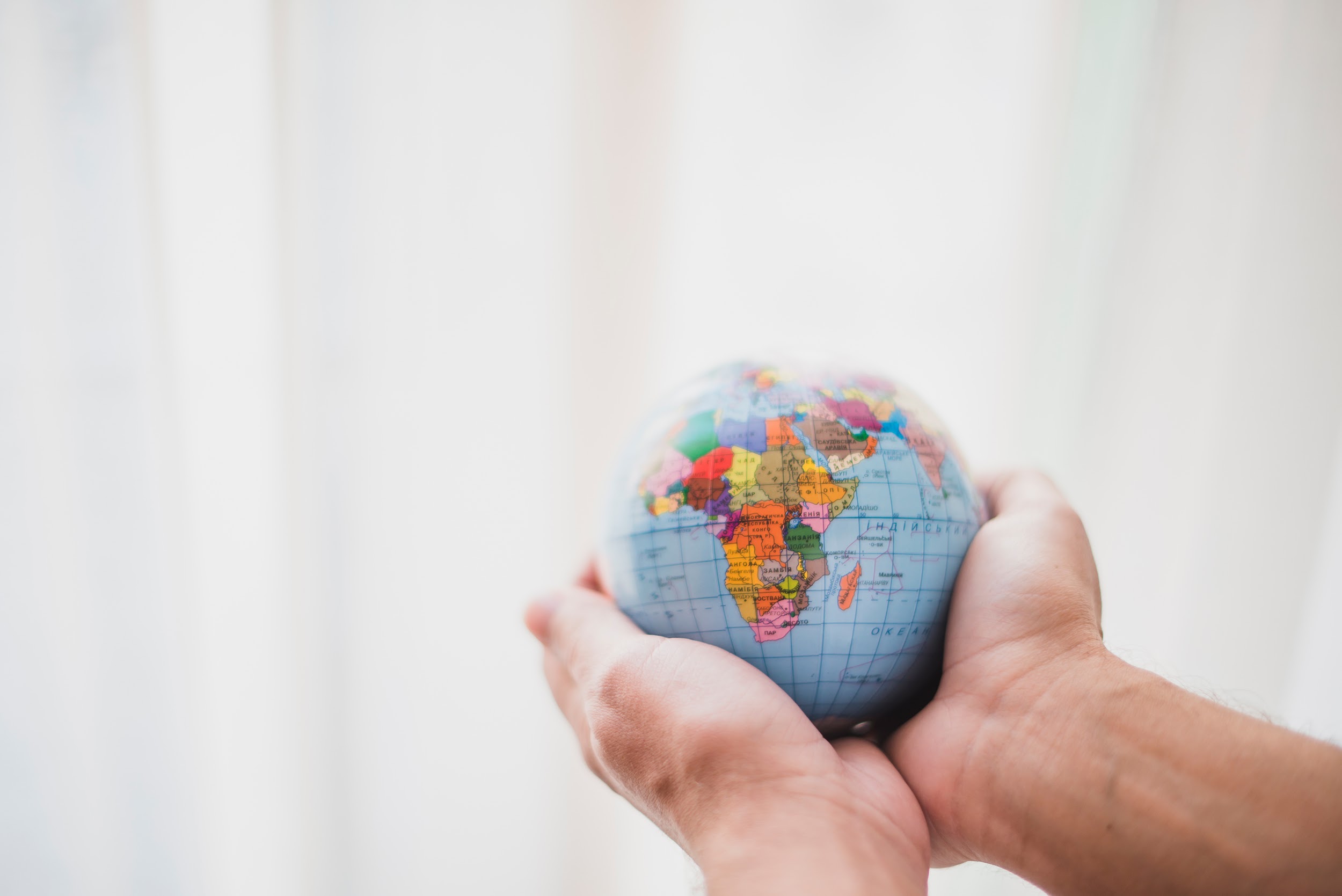